Применение электронных технологий на уроках в начальной школе и во внеурочной деятельности
МБОУ СОШ № 5
г. Реутов
Учитель: Зуйлова Н. М
И
я
н
з
м
а
а
и
ц
и
о
ф
Р=
т
Информационные образовательные технологии
Интернет- ориентированные          образовательные технологии
Технологии электронного обучения 	       (e-learning)
Технологии дистанционного обучения
Технологии медиа образования
Технологии smart- образования 	(smart- education)
Интернет- ориентированные технологии
Работа с электронным приложением к Азбуке
Работа с флипчартами
На уроках математики
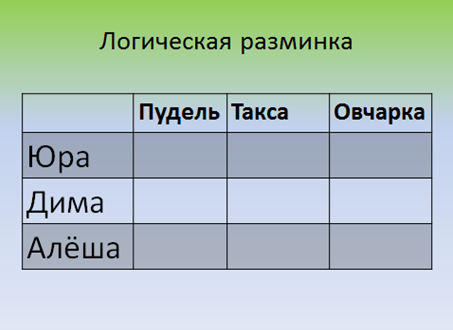 На уроке русского языка
Интерактивные заданияНазови два растения, которые соответствуют лекарственным
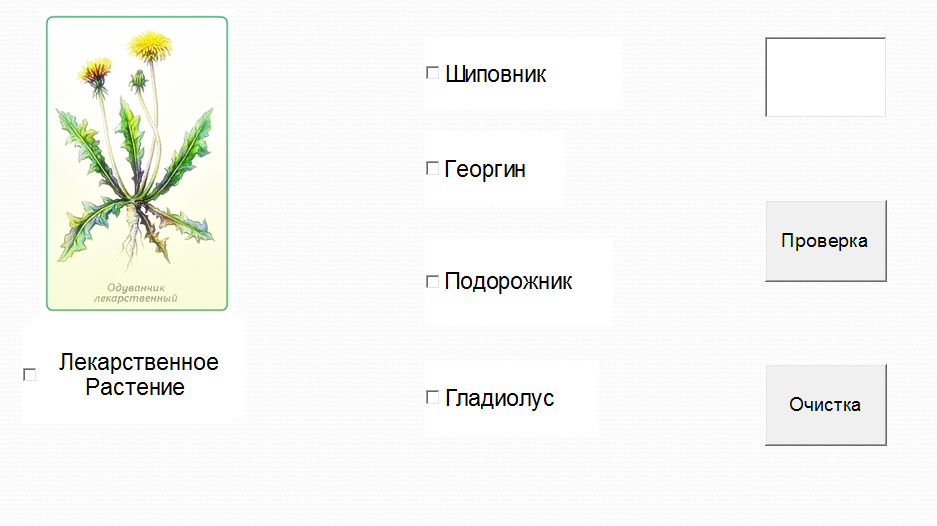 Применение сетевых технологий	Ментальная карта. Окружающий мир 4 класс.  «Жизнь луга».
https://www.mindomo.com/mindmap/mind-map-07ca1aff955f49c0b0e77a77417fe657
Применение информационных образовательных технологий
Дистанционные образовательные технологии
Использование сетевого сервиса TAGUL в структуре урока
Проект «Русская кухня»
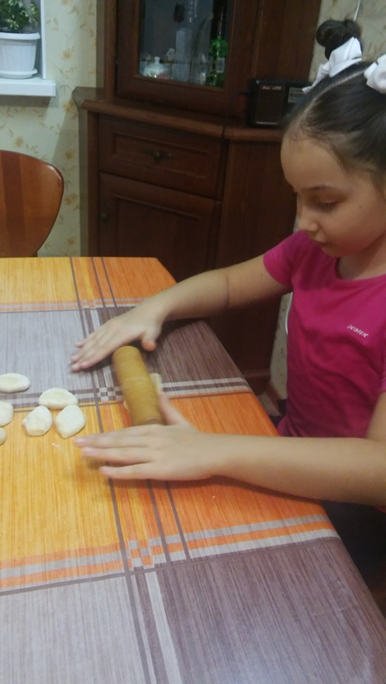 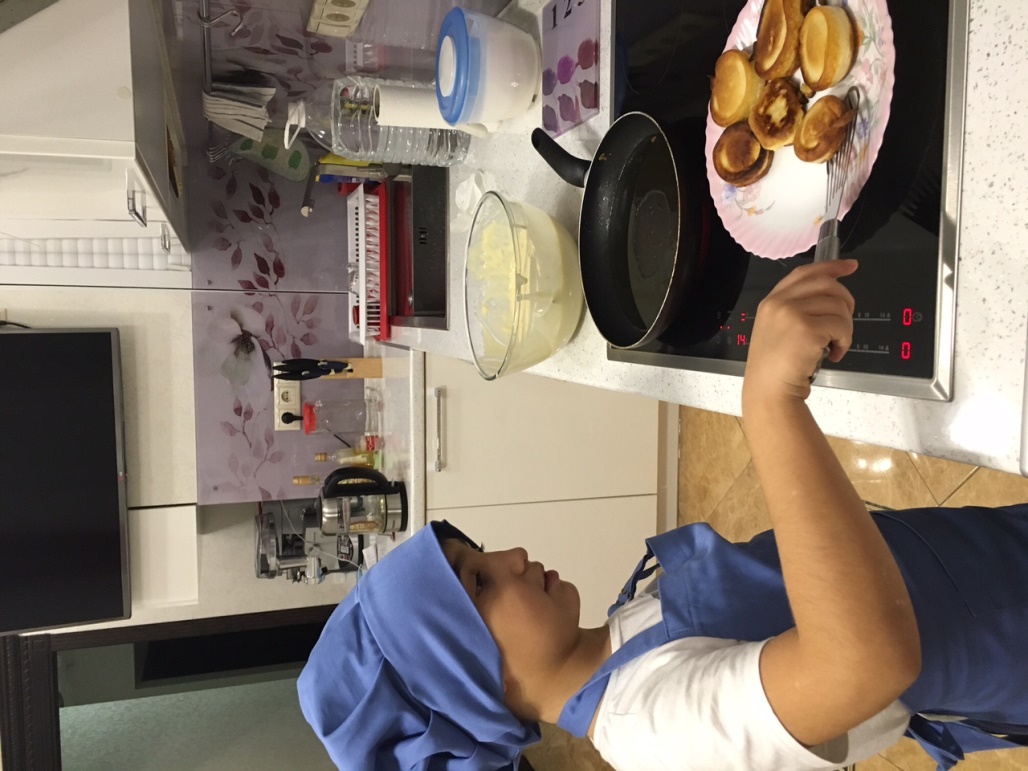 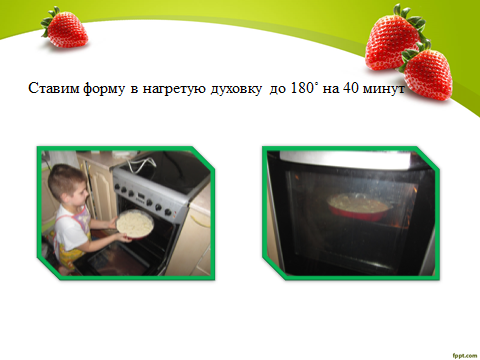 Защита проектов
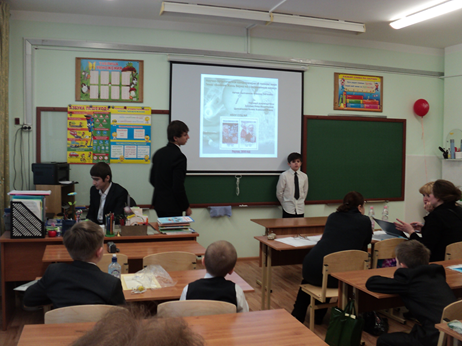 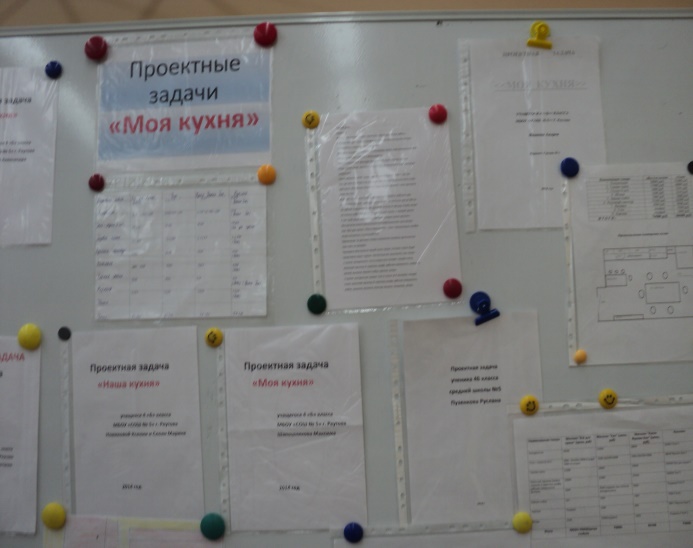 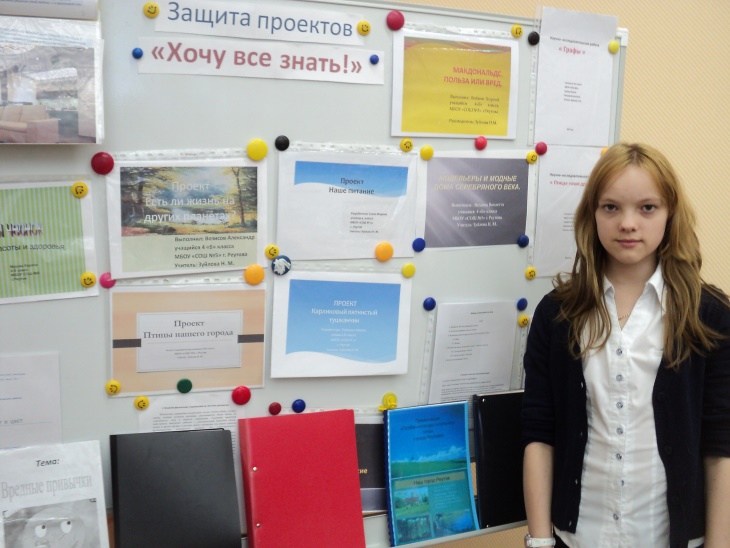 Графические рисунки детей
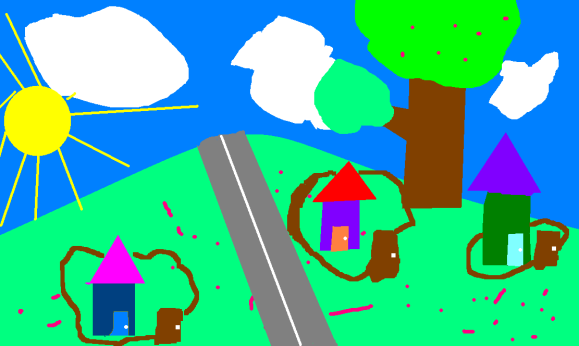 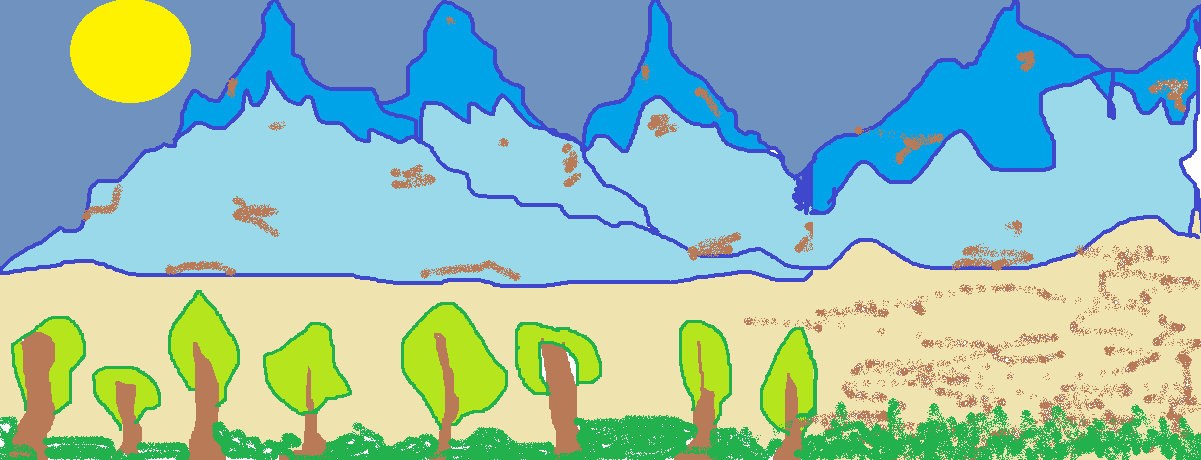 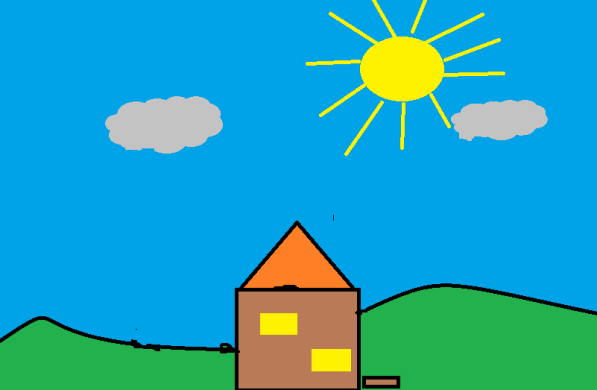 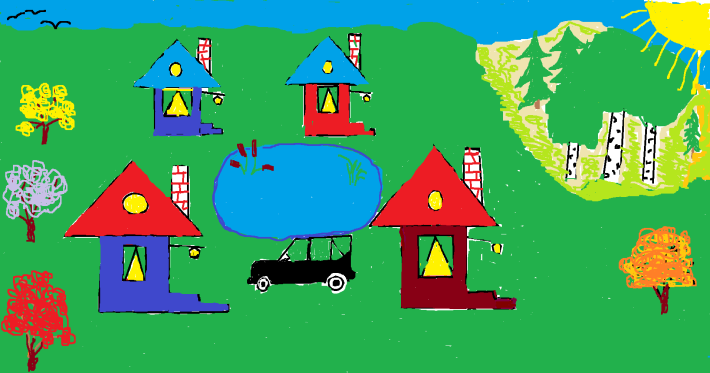 Физкультминутки
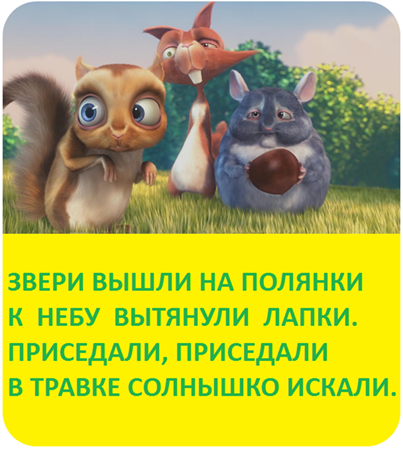 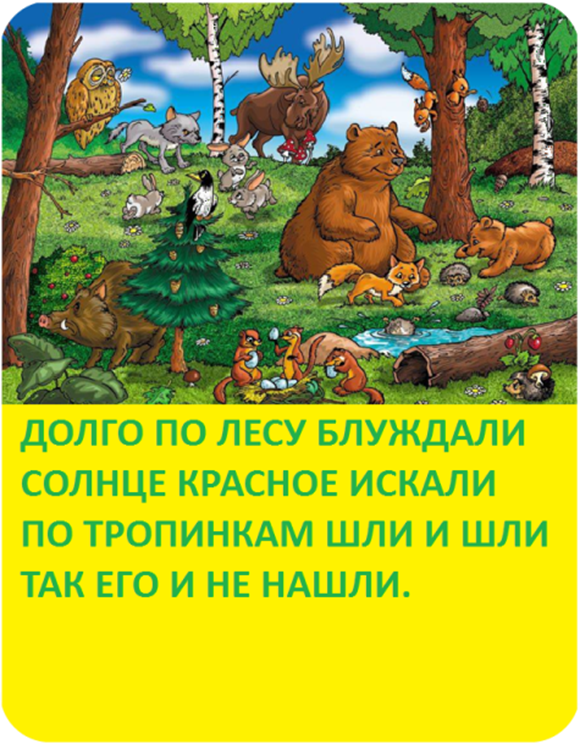 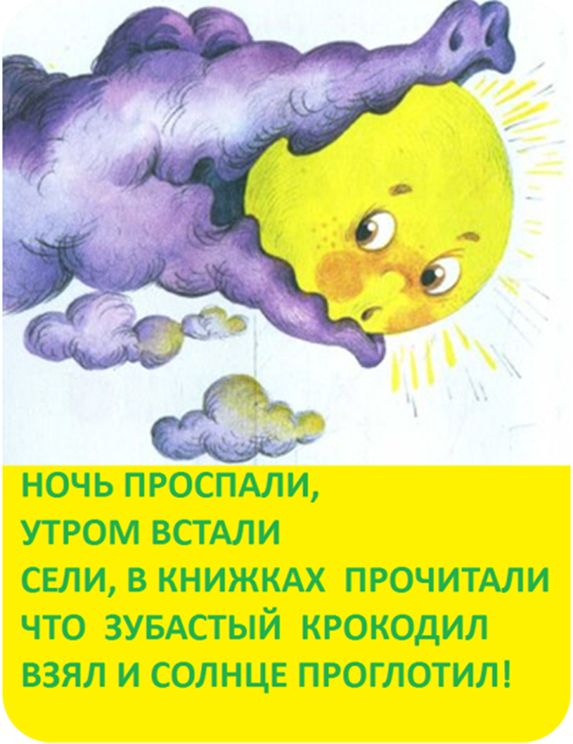 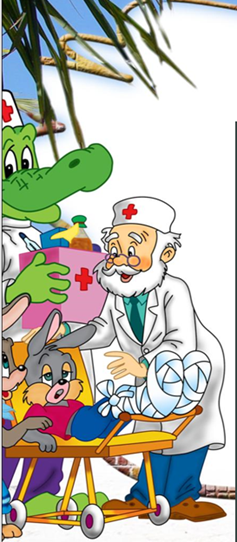 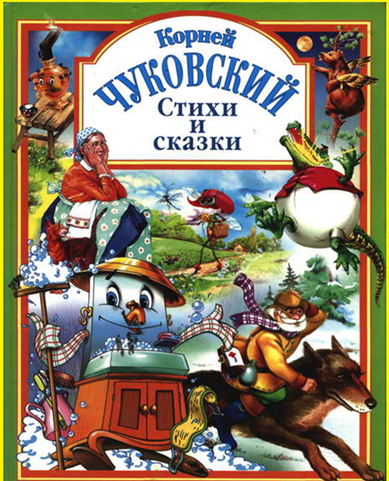 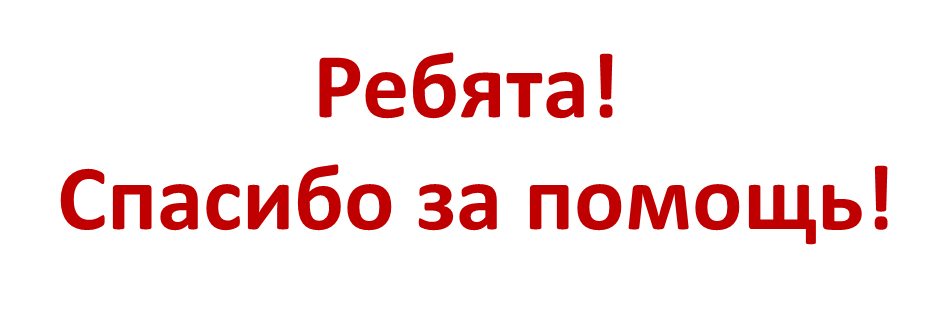 Участие в семинарах, вебинарах.
Выводы
Полезная информация